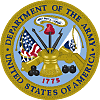 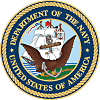 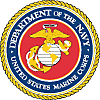 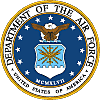 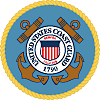 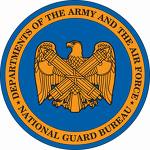 How Do You ShowVeterans Priority In Your Region?
References
Title 38, United States Code Section 101(2) (38 U.S.C. 101(2)); 38 U.S.C.;
	38 U.S.C., Chapters 41 and 42

	Priority of Service for Covered Persons Final Rule, 20 CFR Part 1010, 
	Fed. Reg. 78132 Dec. 19, 2008

	Jobs for Veterans Act (JVA) – P.L. 107-288

	Veterans’ Program Letter No. 07-09 (Implementing Priority)

	Training and Employment Guidance Letter No. 10-09 (Implementing Priority)

	Veterans’ Program Letter No. 07-10 (Refocused Roles DVOP/LVER)

	Training and Employment Notice No. 15-10 (Protocol for Implementing)
Objectives
Explain the differences between Veterans Services and 	Priority of Service for Veterans’ and Covered Persons

	Describe the Roles and Responsibilities of One Stop 	Career Center Staff and Management as they pertain to 	Veterans’ Priority of Service

	Demonstrate appropriate actions for showing Priority of 	Service to Veterans and Covered Persons for Department 	of Labor funded programs in One-Stop Career Centers 	and Regional Workforce Boards
Introduction
We owe our returning soldiers and sailors 
Gratitude for protecting our freedoms

Explaining entitlement to
Veterans’ Priority of Service 
is not enough 


We must show our appreciation with action!
U.S. Unemployment Rates – Sep 2011
Unemployment rate for Gulf War II veterans (Sep ‘01 to present) in the United States was higher than the rate for all veterans and higher than that of nonveterans.

	Gulf War II veterans (10.2 percent)
	All  veterans (8.0 percent) 
	Nonveterans (9.0 percent)

In September 2011, the overall national unemployment rate was 8.8 percent and the overall Florida unemployment rate was 10.6 percent (not seasonally adjusted).

											
												Based on Current Population Survey (CPS)
Florida & U.S. Unemployment - 2010
2010 Unemployment rate for veterans in Florida was higher than U.S.

	Florida Veterans  (12.6 percent) 
	Florida Nonveterans (13.2 percent)
	U.S. Veterans  (9.9 percent)
	U.S. Nonveterans (10.7 percent)

2010 both Florida and U.S. younger veterans had higher unemployment rates than older veterans.

	Vets 18 to 34, FL 17.5 % / U.S. 13.3 %
	Vets 35 to 54, FL 11.4 % / U.S. 9.3 %
	Vets 55 to 65, FL 12.3 % / U.S. 9.4 %

			Based on American Community Survey (ACS)
Florida & U.S. Unemployment - 2010
In Florida, the unemployment rate for veterans ages 18 to 34 is 	higher than the unemployment rate for nonveterans in the same 	age group. 

	In the U.S., the unemployment rate for veterans ages 18 to 34 is 	lower than that for nonveterans.

	In 2010, the overall Florida unemployment rate was 13.3 percent 	and the U.S. rate was 10.8 percent.
Based on American Community Survey (ACS)
Note:  The Current Population Survey (CPS) and the American Community Survey (ACS) are two different surveys.  Estimates from these sources may not be the same due to differences in reference periods, sample sizes, questions, and collection methods.  Both are conducted by the U.S. Census Bureau. Prepared by:  Florida Department of Economic Opportunity, Labor Market Statistics Center.
What is Veteran’s Priority of Service?
The right of eligible veterans and covered persons to take 

precedence over non-covered persons for the receipt of

employment, training, and placement services provided under

qualified job training programs. Furthermore; eligible veterans or

covered persons shall receive access to services or resources earlier

in time than the non-covered person.
[Speaker Notes: This entitlement is explained to veterans’ at points of entry but what actions do we really take to show them preference?]
Priority of Service Requirement
Recipients (and sub-recipients) of Department of Labor

 funds for qualified job training programs are subject to the 

priority of service regulations, and are required by law to 

provide priority of service to veterans and eligible spouses.
[Speaker Notes: For a service such as classroom training, priority of service applies to the selection
procedure, as follows. First, if there is a waiting list for the formation of a training
class, priority of service is intended to require a veteran or eligible spouse to go to
the top of that list. Second, priority of service applies up to the point at which an
individual is both: a) approved for funding; and, b) accepted or enrolled in a
training class. Therefore, once a non-covered person has been both approved for
funding and accepted/enrolled in a training class, priority of service is not intended
to allow a veteran or eligible spouse who is identified subsequently to “bump” the
non-covered person from that training class.]
Possible Misunderstanding
Priority can be confused with Preference and Services 
    There is a difference!
Priority Of Service applies to any program or service for workforce preparation, development, or delivery that is directly funded, in whole or in part, by the DOL
Veterans Preference in hiring is special consideration to eligible veterans looking for employment 
Program eligibility for services, intent or focus establishes the definitions that apply to the specific programs
10
[Speaker Notes: Entitled to preference in hiring into the federal civil service and retention during reductions in force
Government contractors and subcontractors, for supplies or services of $100,000 or more, are required to take affirmative action to employ and promote qualified veterans
State of Florida Veterans Preference in hiring is outlined in Florida Statutes, Title XX, Chapter 295.07 - In summary, it states that Disabled Veterans, Veterans of War, Spouse of totally disabled Veterans and unremarried widow or widower shall be given preference in employment.]
Identifying Covered Persons
Priority of Service requires the broad definition of veteran 
found in 38 U.S.C. 101(2)

The term “veteran” means a person who served at least one day in the active military, naval, or air service, and who was discharged or released under conditions other than dishonorable

(Functionally equivalent to WIA & applies to WIA program eligibility)
________________________________________________________

Differs from Wagner-Peyser definition of “eligible veteran”

Which includes 180-day criterion and applies to Jobs for Veterans program eligibility and Wagner-Peyser program reporting
[Speaker Notes: WIA Veteran Definition is general to incorporate Individuals that have served 1 Day of Active service]
Veterans Program
Veteran Employment and Training Service (VETS) funded programs are those authorized under Title 38 and through the Jobs for Veterans Act (JVA)
Local Veterans’ Employment Representatives (LVERs) and Disabled Veteran Outreach Program Representatives (DVOPs) fill a particular niche in that overall set of services for Veterans and should be used to provide specialized services
[Speaker Notes: Jobs for Veterans State Grant is a Staffing Grant]
Local Veteran Employment Representative
Advocate for & market veterans for employment & training with business, industry & local organizations through community outreach activities

Facilitate full range of employment, training and placement services to meet veterans needs

Coordinate & Prepare Manager’s Report on Services to Veterans

Facilitate veteran services & Priority Training for local one-stop center staff

Coordinates and Facilitate TAP services as needed (if certified)

Monitor Veteran program performance & Priority of Service
Disabled Veteran Outreach Program
Facilitate Intensive Services using Case Management to veterans with special employment needs focusing on Disabled Veterans

Establish and conducts Outstation Support and participates in community based and Veteran Organization outreach

Target Disabled veterans, economically or educationally disadvantaged veterans & veterans with barriers to employment, especially homeless veterans

Full range of employment & training services with primary focus on eligible persons unable to obtain employment through core services

Coordinates TAP support as needed (if certified)
Organizational Relationships
Functional Supervision
Program Monitoring
Grant Compliance
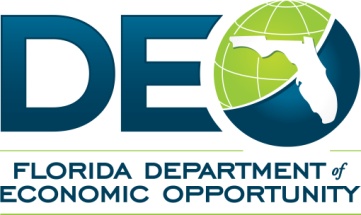 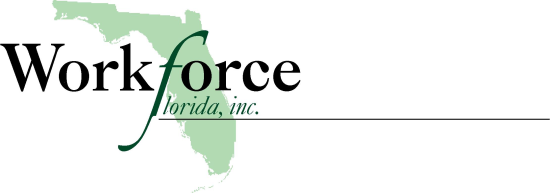 Plan Approval
Budget Approval
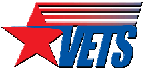 Contract
Jobs for Vets State Grant
Funding Agreements
 Financial Monitoring
 Budget Approval
Policy
Chartering
Memorandums of Understanding
Notice of Financial Award
Program & Financial Monitoring
Performance Contracts & Oversight
State Plan Approval
 Performance Oversight
Workforce Services
LVER

Outreach to Employers

Training & Employment 
Services for Veterans

Preparing Quarterly
Manager’s Reports
DVOP

Intensive Services
(Case Management)

Outreach to Veterans

Full Range of Employment &
Training Services to Veterans
24 Regional
Workforce Boards

*Service Providers*
*Training Providers*
*One-Stop Career Centers*
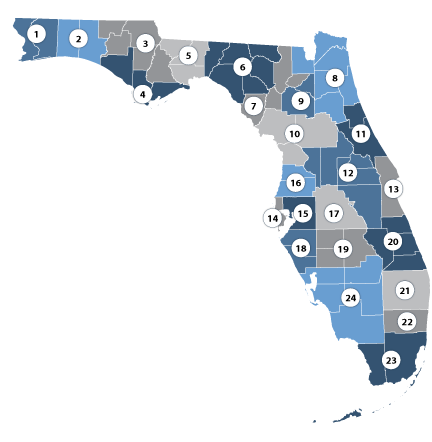 Local Policies
Day to Day Duties
Performance Oversight
Suggested Intake
The First Question should ALWAYS be:

“How may we help you today?”

Followed by: 

“Have you completed your Background and Resume in EFM?”

If it is a Veteran’s first visit to the One-Stop Center:

Direct them to First Available One-Stop Center Staff member
AND Explain Veterans Priority of Service
Informing Covered Persons
Florida’s eligible veterans and eligible spouses will be notified of programs and/or services available at the point of entry

Point of entry includes but is not limited to: 

Physical locations, such as One-Stop Career Centers

Employ Florida Marketplace Web Site

Career/Jobs Fairs

Mass Recruitments
Verification of Eligibility
It is neither necessary nor appropriate to require verification
of the status of a veteran or eligible spouse at the point of entry, unless the individual who self-identifies:

is to immediately undergo eligibility determination and be registered or enrolled in a program; AND 

the applicable federal program rules require verification of veteran or eligible spouse status at that time.
Initial Assessment
Core Services for Veterans Should be performed by 
First Available One-Stop Center Staff
________________________________________________________

Introduce him/her to a LVER or DVOP, if available

Provide Veteran Staff Business Card(s)  

Inform them of Veteran Staff availability

4.	If desired OR If Veteran specific information is requested, 	provide them with an appointment to consult with DVOP/LVER
LVER/DVOP Assistance
Situations that may require Veteran Staff assistance or consultation:
________________________________________________________

Veterans Affairs Information and/or Benefits

2.	Information for community organizations servicing veterans

State or Federal job applications (Veterans Preference in hiring)

4.	Information on receiving veteran specific training/education

5.	If you don’t know the answer to veteran Specific questions
Intake Summary
If you can answer the question

And/Or 

The Veteran does not require or request 
Veteran Specific information and services

 The Veteran DOES NOT need to see an LVER or DVOP
 
Any One-Stop Center staff should be able to assist them
Scenario #1
Customer walks in and Identifies themselves as a Veteran

	Entry Point Staff Asks 
	“Would you like to see a Veteran Representative?”

	Most Veterans will indicate ‘Yes’ regardless of circumstances

	This practice undermines the intent of Priority of Service by not 	inquiring about the purpose of their visit and not being assisted 	by first available staff member
Scenario #2
DVOP/LVER Staff are currently unavailable

	Customer walks in, identifies as a Veteran and requests 	assistance

	Entry point staff informs customer they will need to wait until a  	DVOP / LVER are available or they can make an appointment

	 This practice undermines the intent of priority by not inquiring 	what assistance is desired and not being assisted by first 	available staff member
Scenario #3
Veteran walks in and requests use of a computer

	Entry point staff informs customer they will need to place their 	name on the waiting list and they will be called when one 	becomes available. Staff also informs customer they are #6 on 	the list and the wait may be up to 2 hours.

	This practice undermines the intent of priority by not providing 	services earlier than non-covered persons.
Scenario #4
Customer walks in and requests assistance

	After a brief wait, they are directed to the first available staff

	During the initial assessment, they indicate they were recently 	discharged from the service

	The staff member then redirects them to the front desk to make 	an appointment with a veteran staff member

	This practice undermines the intent of priority by not informing 	them of priority and not providing adequate assistance
Suggestions for Inclusion
Reserve seating for Veterans in One-Stop workshops or 	training classes

	Reserve computers specifically for use by Veterans

	Place a Veterans Information Board in the waiting area

	Rotate staff schedules or assign specific availability times for 	assisting Veterans to ensure someone will always be available

	Discuss Veteran Priority of Service practices with other One-Stop 	Centers and Regions to develop innovative ideas for inclusion
Service Delivery
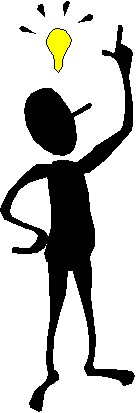 Remember
                   
Veterans’ Priority of Service
is 
EVERYONE’s
Responsibility
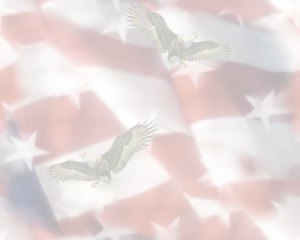 Questions
And Discussion
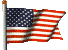 Contact Information
Shawn Forehand			
State Veterans’ Program Coordinator	
Phone:(850) 245- 7424 / Fax: (850) 921-3495
shawn.forehand@deo.myflorida.com	
					
								Paul Furbush
								Asst. Veterans’ Program Coordinator
								Phone:(850) 921-3867
								paul.furbush@deo.myflorida.com

Resources; 
DEO Veterans’ Workforce program Resources 
http://www.floridajobs.org/workforce/Vet_Resources.html


An equal opportunity employer/program. Auxiliary aids and services are available upon request to individuals with disabilities. All voice telephone numbers on this document may be reached by persons using TTY/TDD equipment via the Florida Relay Service at 711.